Благоустройство дворовых территорийв Ленинградской области в 2020 году
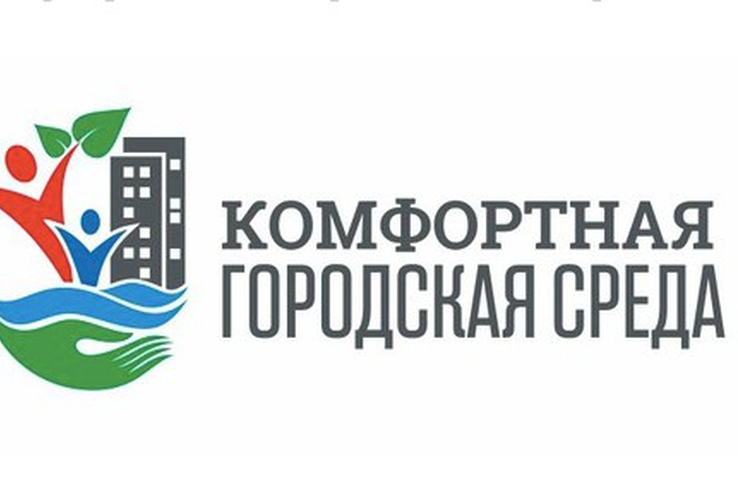 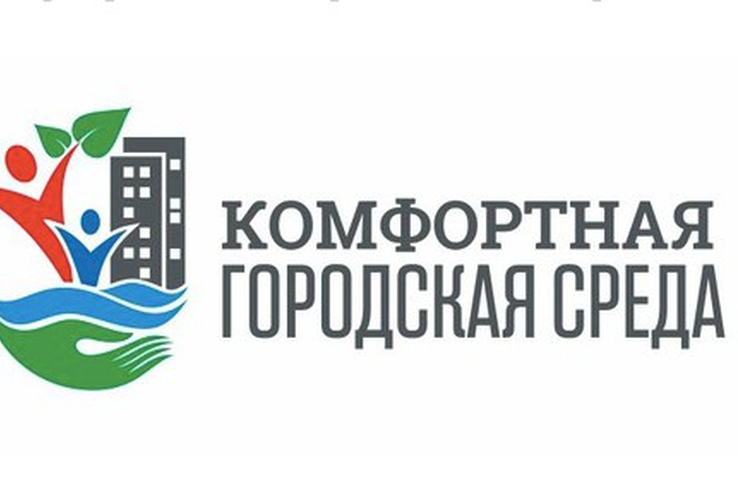 Иссадское сельское поселение Волховского муниципального районамкр. Центральный, д. 12-15, д. 1-2
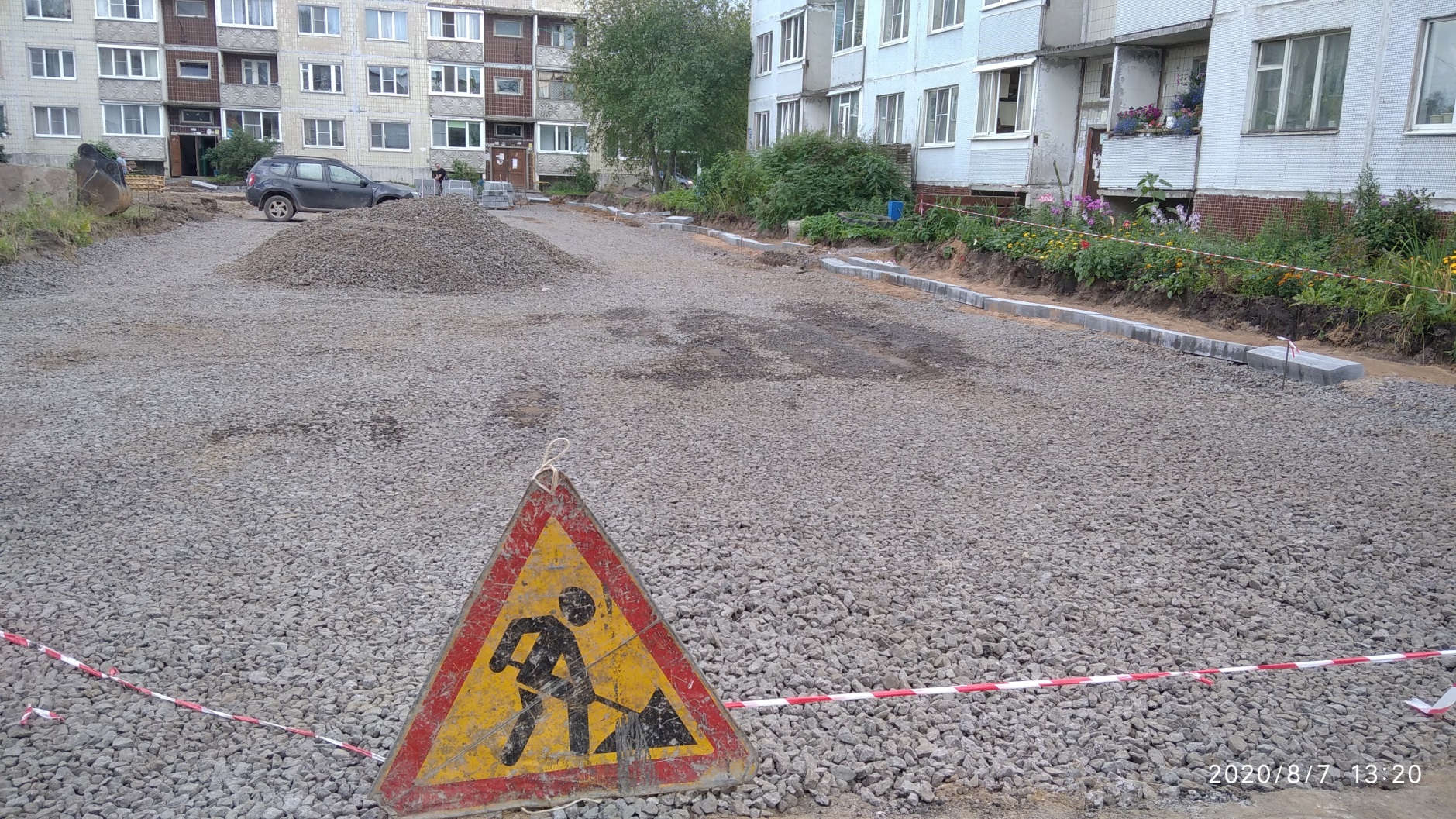 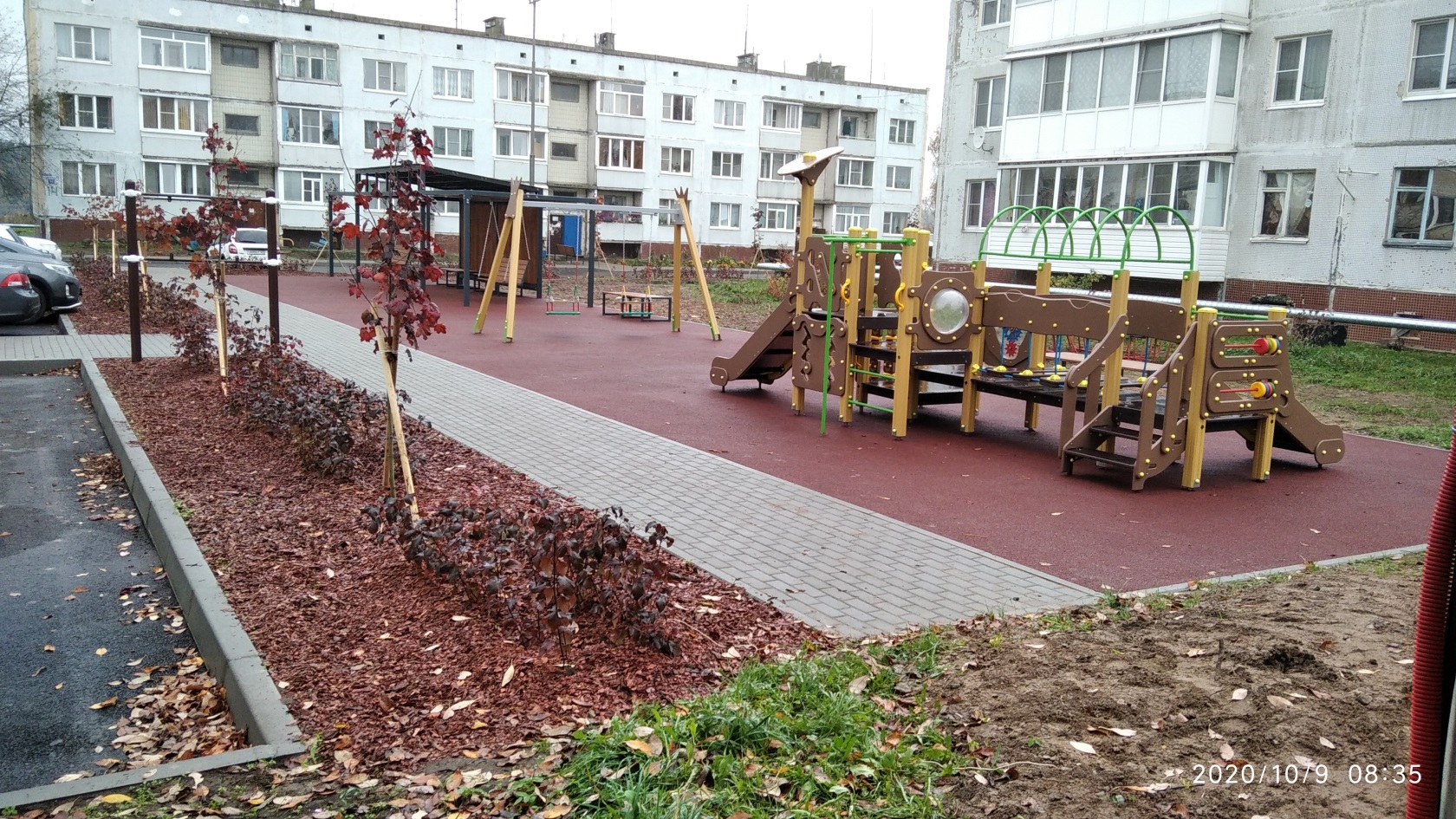 Кировское городское поселениеКировский муниципальный районул. Кирова, д. 18, ул. Краснофлотская, д. 3, д. 5, ул. Комсомольская, д. 4, д. 6, д. 8
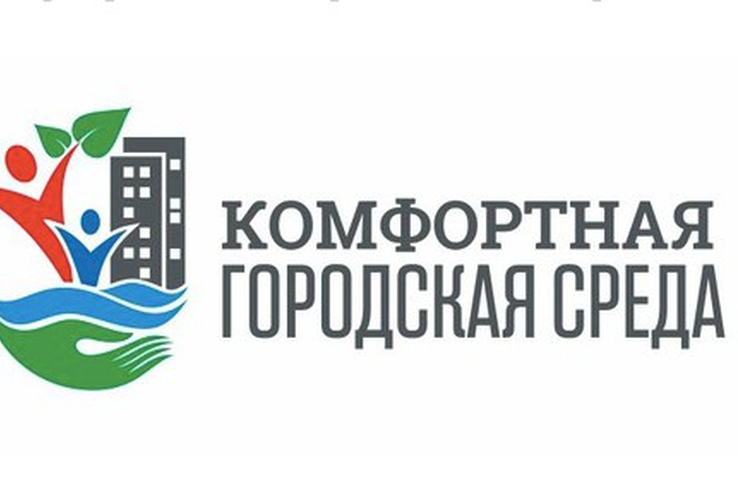 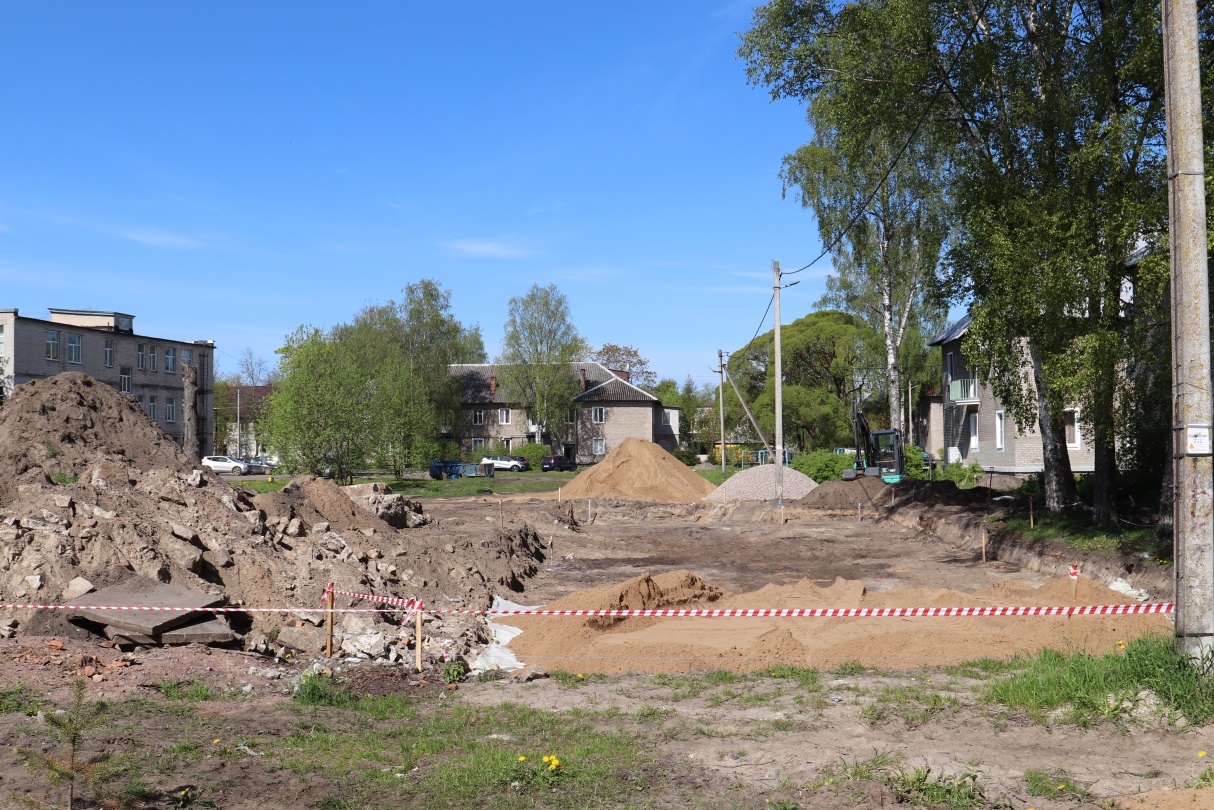 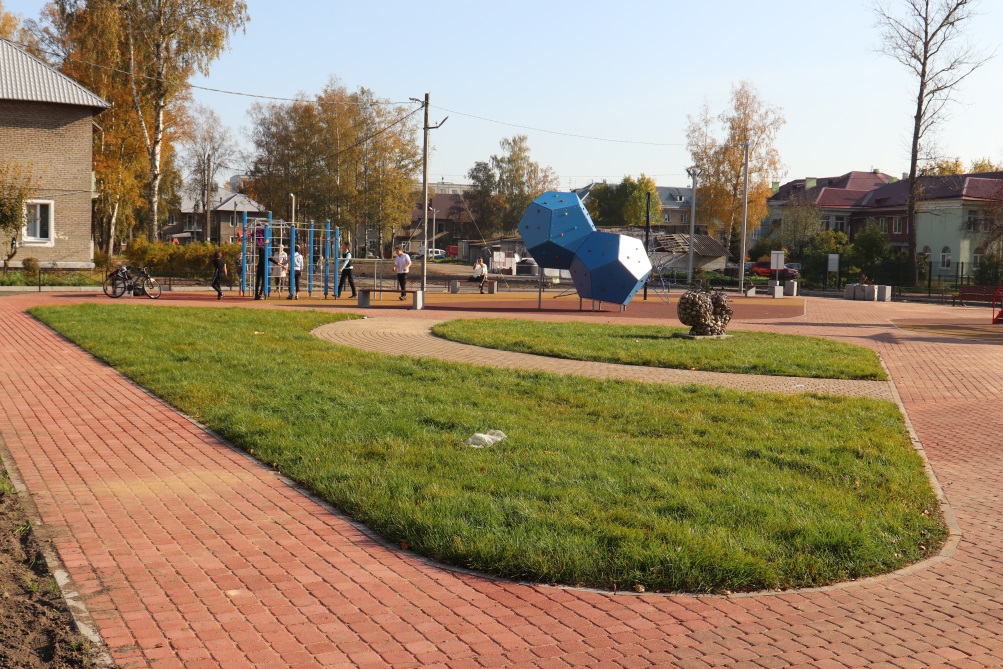 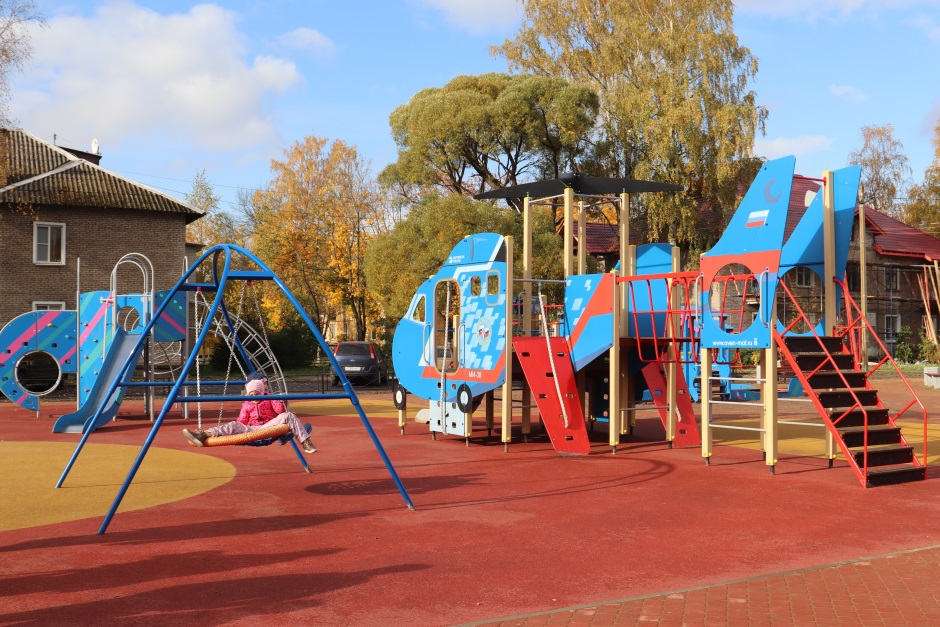 Лодейнопольское городское поселениеЛодейнопольский муниципальный районул. Ленина д. 98 корп А-Д
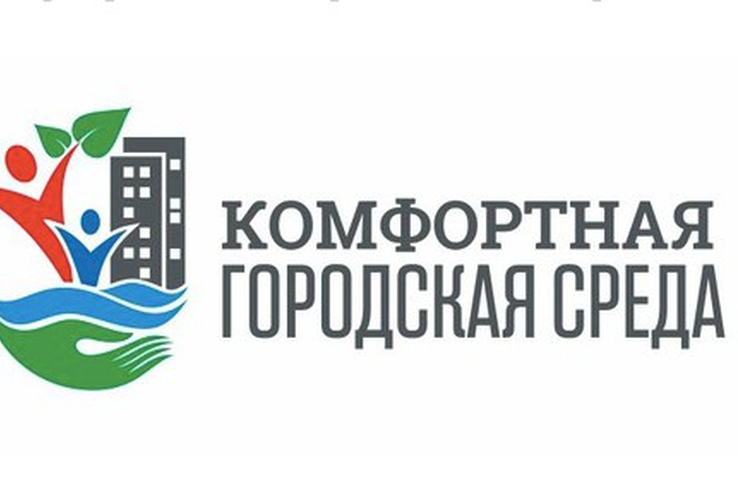 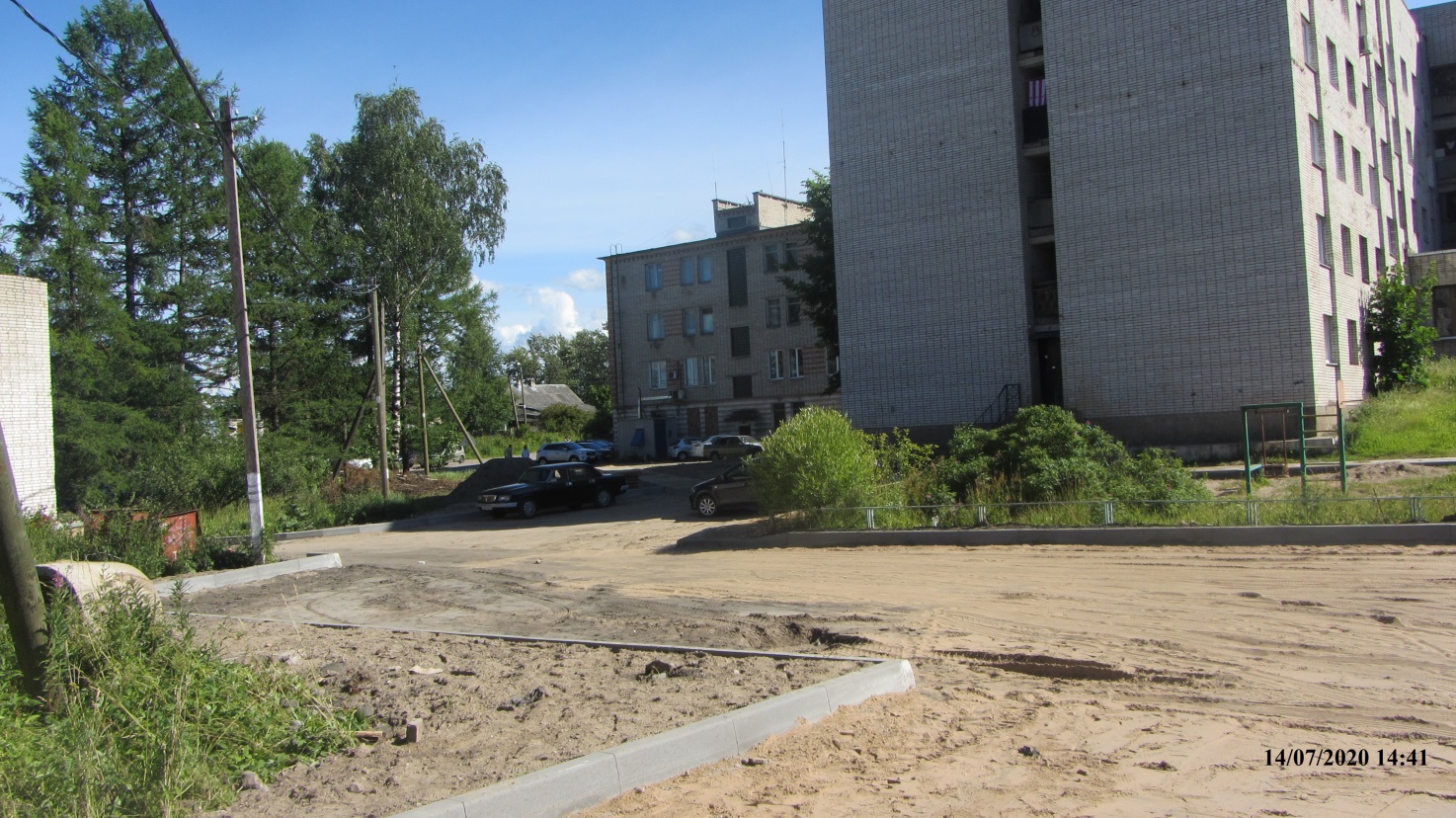 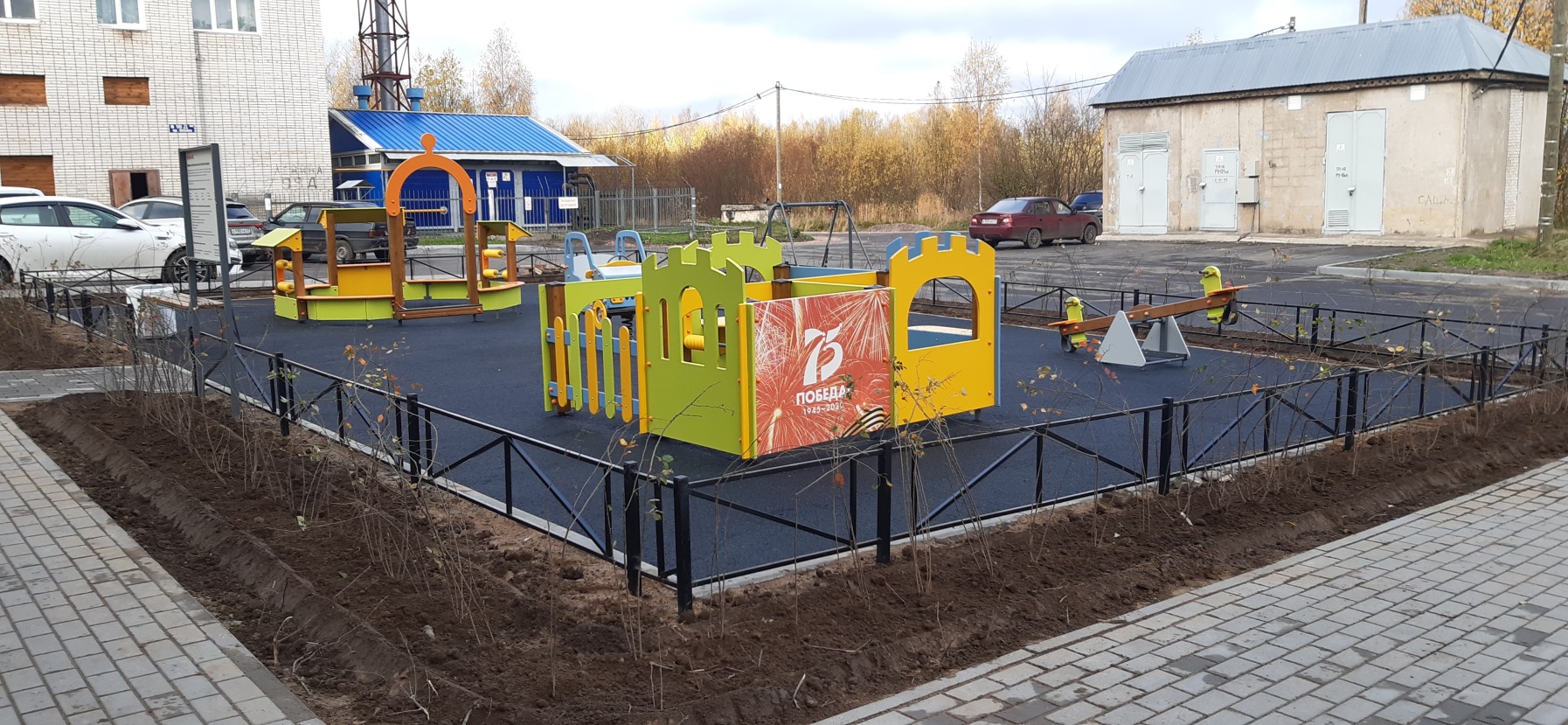 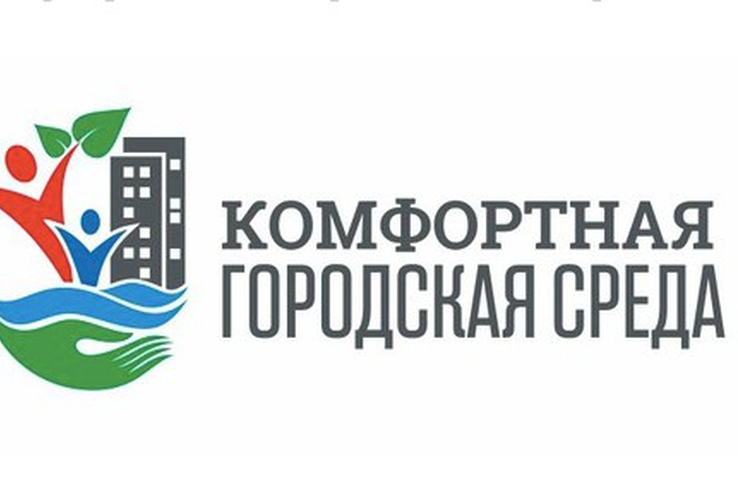 Назиевское городское поселение Кировский муниципальный районул. Луговая д. 6 (2 этап)
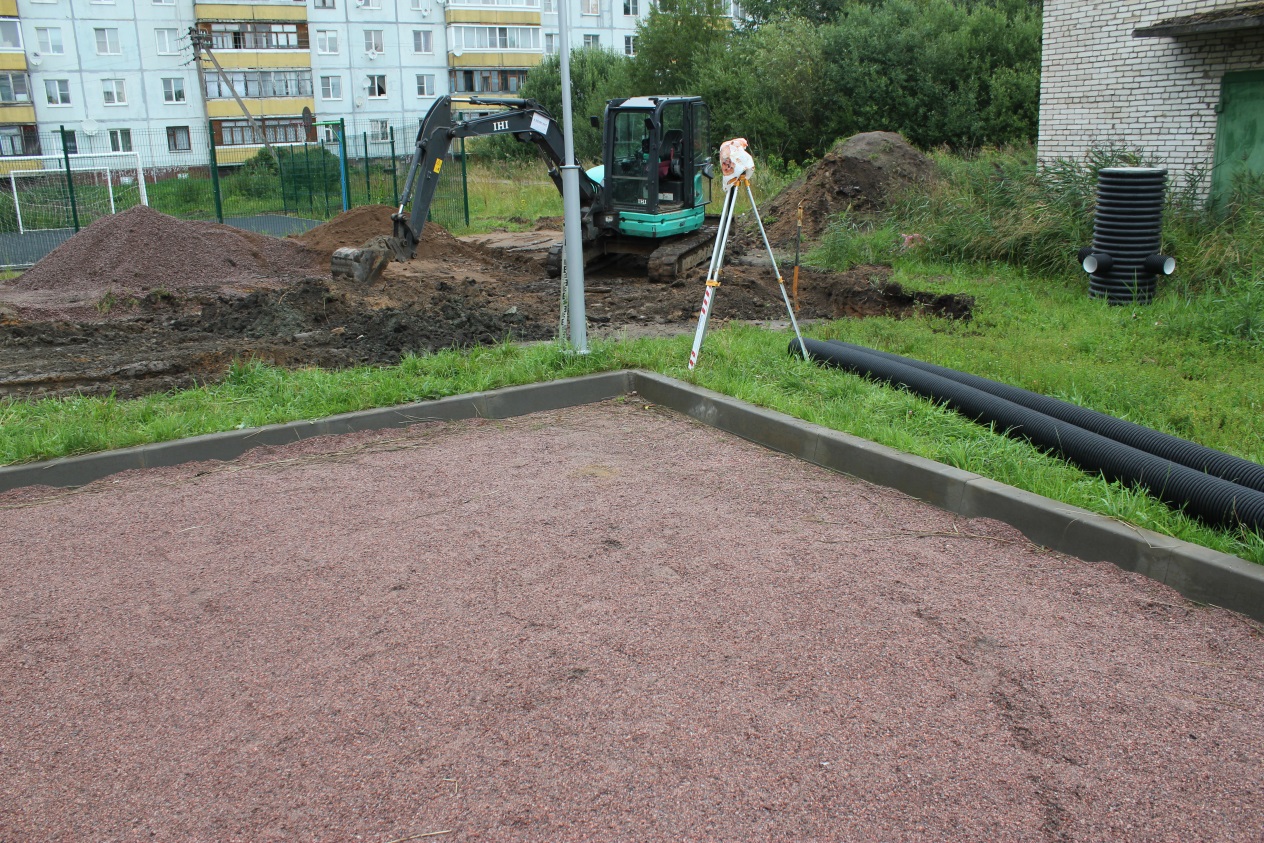 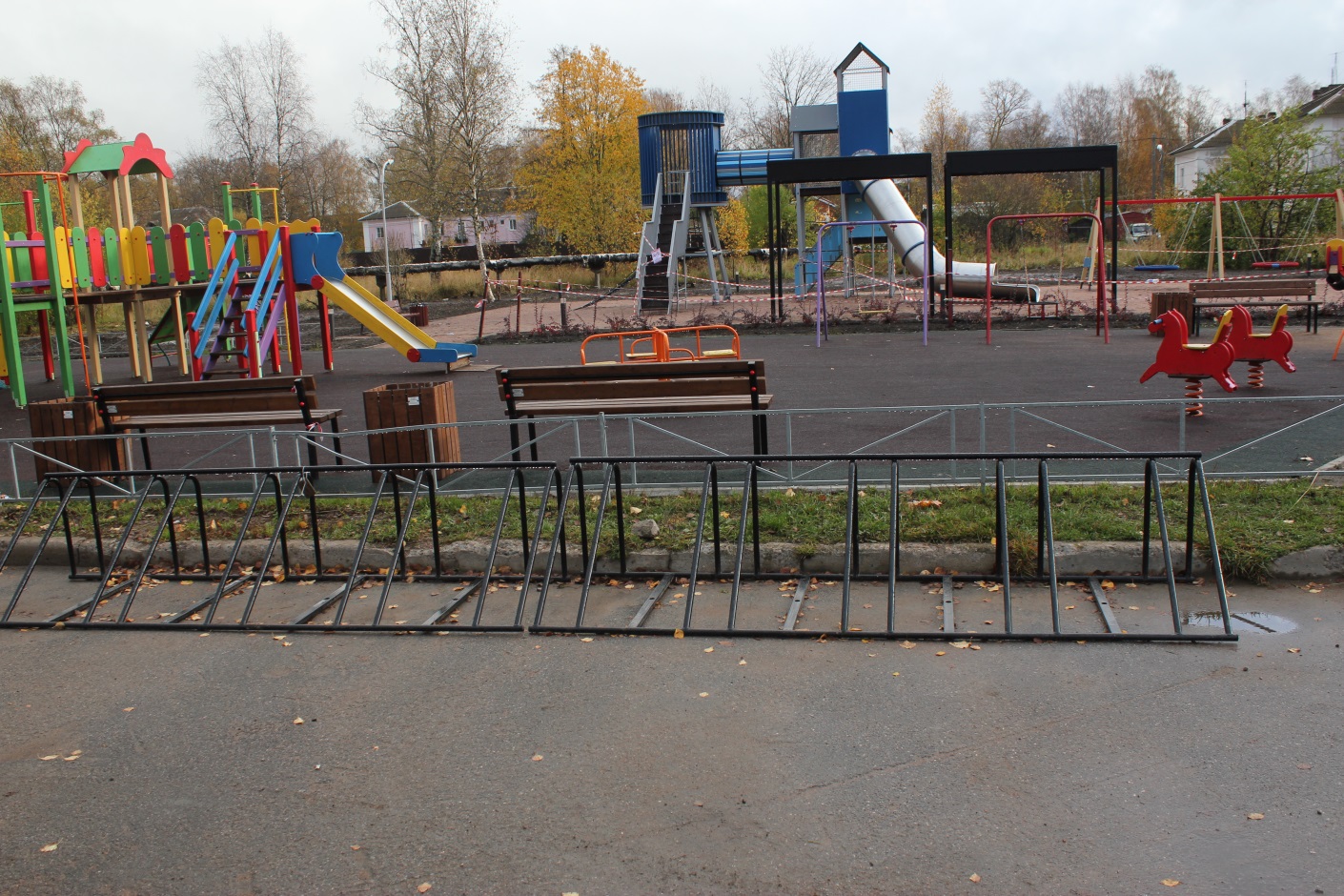 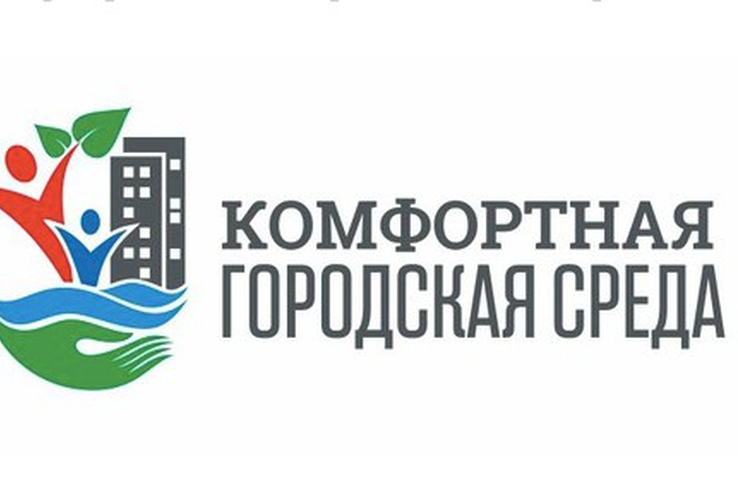 Приозерское городское поселение Приозерский муниципальный районул. Гоголя 32, 38, 40,42
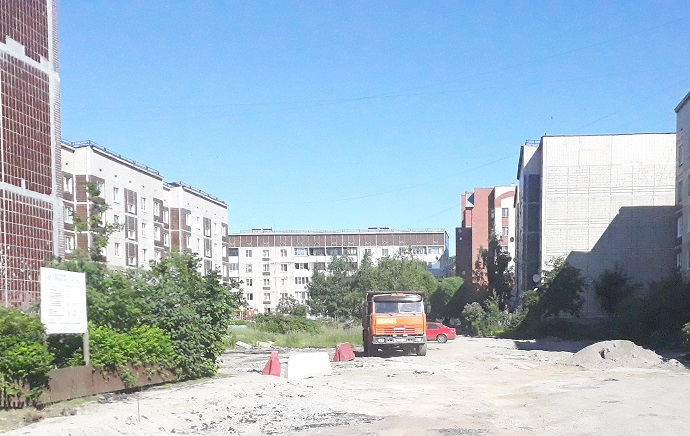 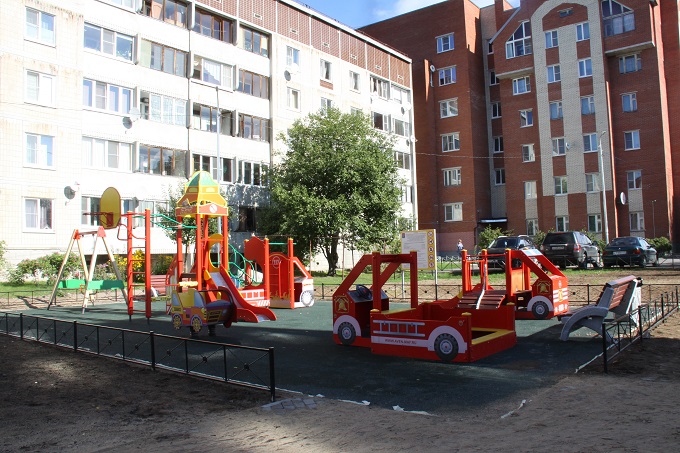 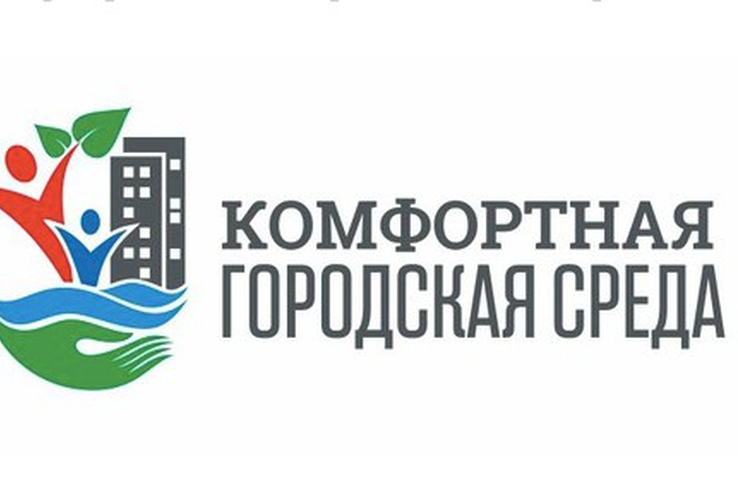 Рощинское городское поселение Выборгский районп. Победы, ул. Советская д. 23, д. 25
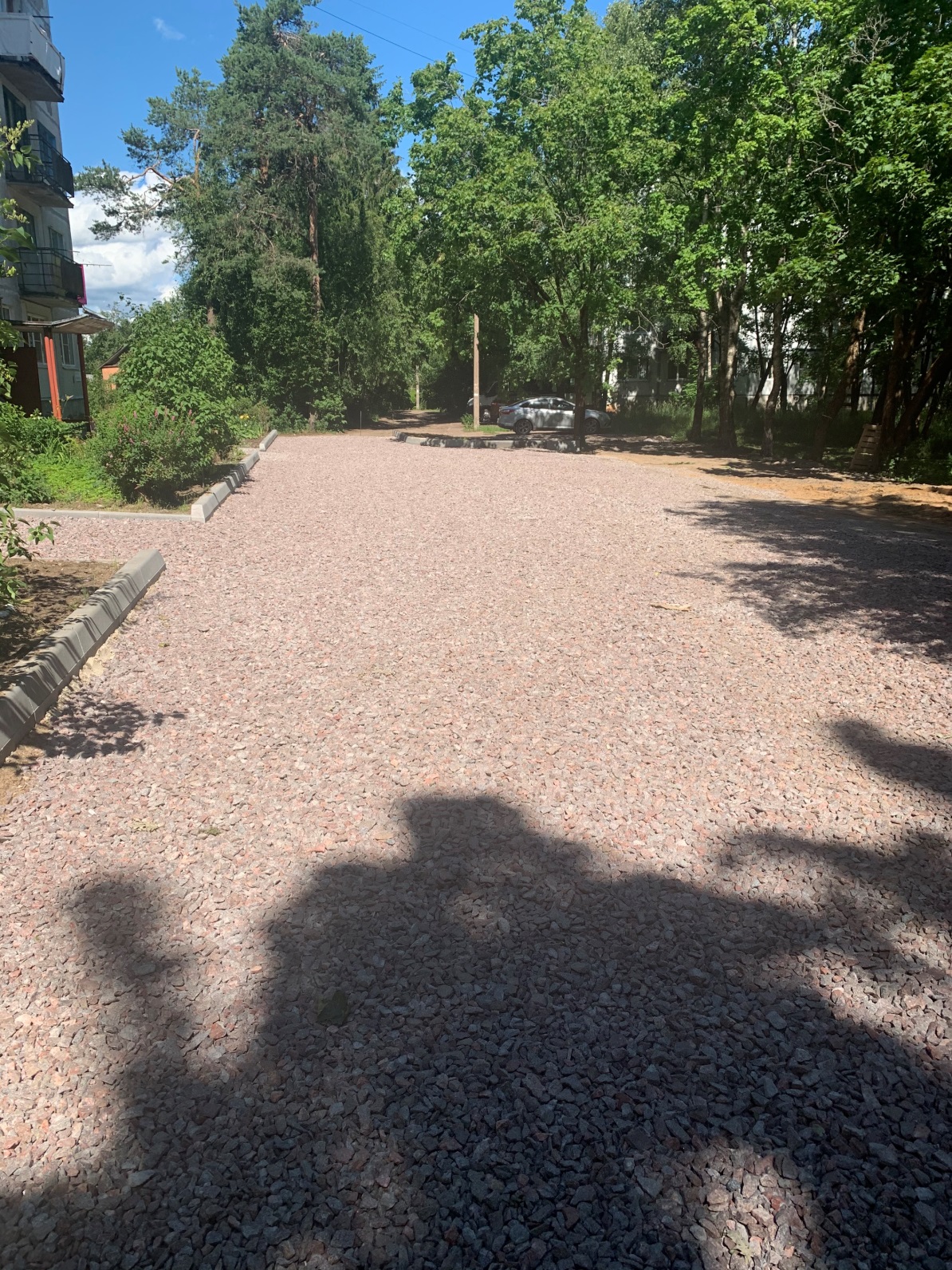 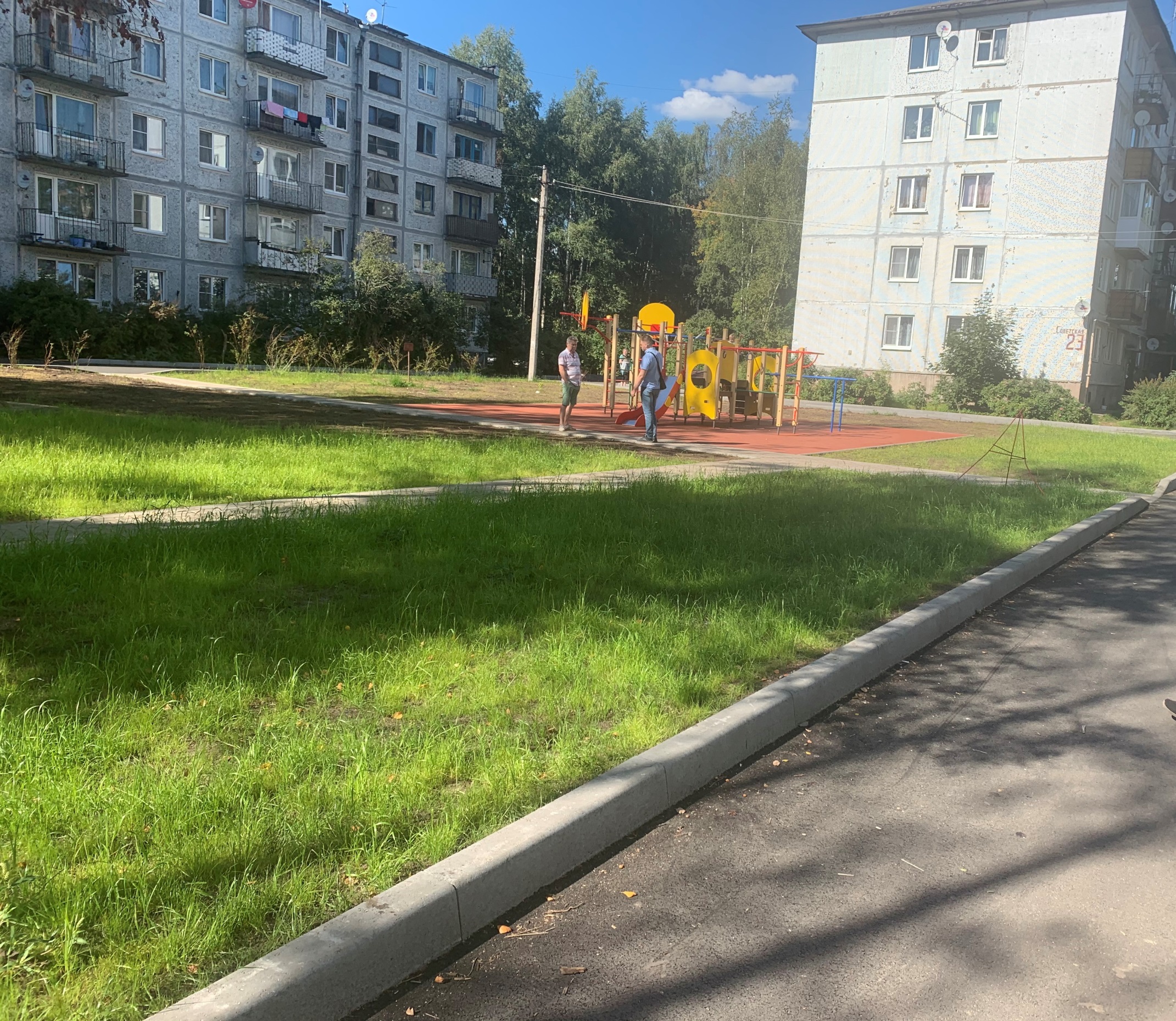